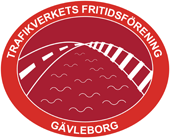 Nybörjarcurling Strömsbro IP, klockan 18-20 den 19 mars 2015
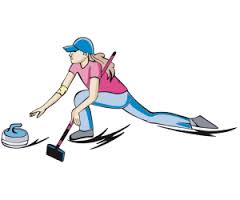 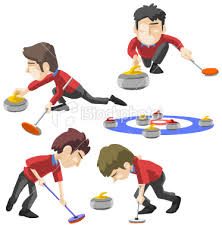 Här kommer några tips och regler:

Det är lite kallt i hallen, ca 5 +, inga snäva plagg på underkroppen
Hjälp upp dom som ligger och sprattlar
	Utrustning finns på plats (skor, sop och hjälm)
	Lyft aldrig stenen, den väger 20 kg
			Fritidsföreningen står för halva kostnaden
				Stretccchhha och träna sopning hemma före aktivitet							Gå på promenad utan era broddar före 						dagen C
						Frågor, ta kontakt med han längst ned
						Sand får inte medtagas
						OBS! Var aktsam och backa aldrig på isen
						Skratta högt och länge bringar 							ingen utvisning
						Kasta kulan eller slänga klotet 							heter att ’sätta stenen’
						Håll i kvasten hårt, den är ert 							bästa stöd!
		Först till kvarn, max 32 st
						Anmälan=betalning 125 kr senast 							den 6 mars pg 362102-6 och ett mejl 							med namn till 
						conny.kihlstrom@trafikverket.se
Curlingbanan
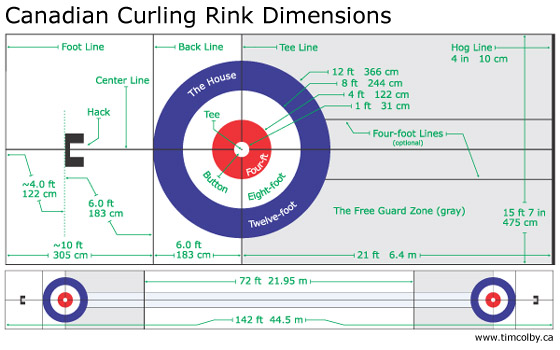